BORBA ZA HRVATSKI JEZIK
Prezentaciju izradila: Vlatkica Horvat, 2015.
19.
st.
1867. g. Habsburška Monarhija i Ugarska se ujedinjuju u jednu državu Austro-Ugarsku Monarhiju
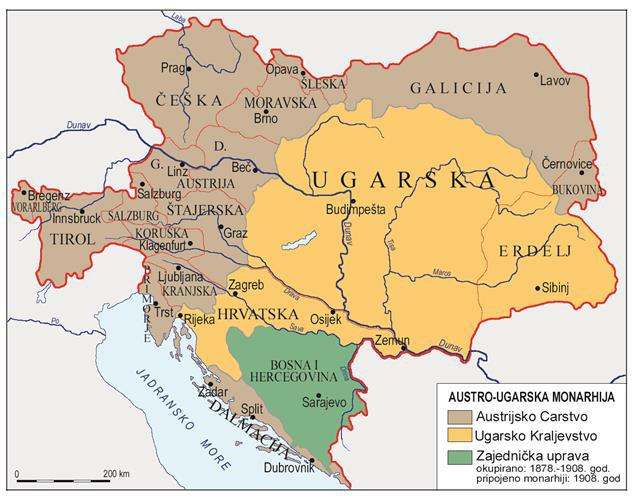 dio Hrvatske je pod upravom Austrije, pa je u škole i javne ustanove uveden njemački jezik

dio Hrvatske je pod upravom Ugarske (Mađarske), pa je u škole i javne ustanove uveden mađarski jezik

dio Hrvatske je pod upravom Mlečana (Italija), pa je u škole i javne ustanove uveden talijanski jezik

u crkvi je u upotrebi latinski jezik
GDJE SE GOVORI HRVATSKIM JEZIKOM?
u narodu, ali različitim narječjima.
tome se odlučno suprotstavljaju istaknuti ljudi – ILIRCI – pa nastaje Ilirski pokret (Hrvatski narodni preporod)

na čelu su bili Ljudevit Gaj i grof Janko Drašković, a pripadnici Stanko Vraz, ban Ivan Mažuranić, Petar Preradović, Vatroslav Lisinski
DOMOLJUBNA BUDNICA
"Još Hrvatska ni propala" 

napisao Ljudevit Gaj, uglazbio Ferdo Livadić 1833. godine
izvorno je napisana pod naslovom Horvatov sloga i zjedinjenje
nastala je potkraj 1832. godine 
prvi put je tiskana iste godine u 5. broju časopisa Danica.
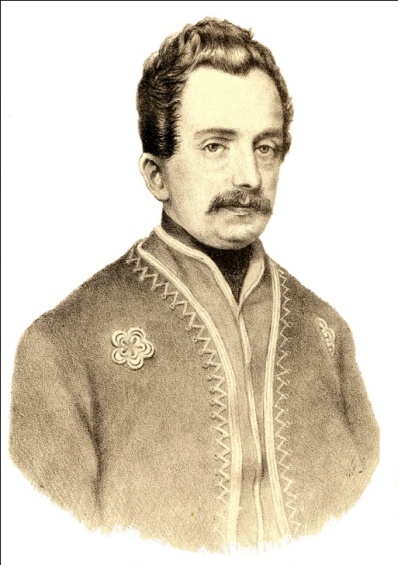 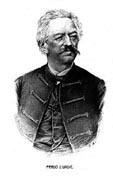 Ljudevit Gaj
Ferdo Livadić
Još Hrvatska ni propala 
dok mi živimo,  
visoko se bude stala 
kad ju zbudimo! 
Ak je dugo tvrdo spala, 
jača hoće bit; 
ak je sada u snu mala, 
hoće s' prostranit. 
Većput senja čudne senje 
slatke radosti, 
kada joj se kažu tenje 
jake mladosti! 
Drugda pako magle crne 
nju obstiraju, 
kada sestre njoj nevjerne 
nju zapiraju. 
 
Jednoč vidi županije 
sve ponovljene, 
stare slavne sve banije 
z nova stvorene! 
Vidi, čuje Gorotance, 
Kranjce dolazit, 
I s Hrvati neprestance 
tako govorit: 
 
"Hoj, Hrvati, braćo mila, 
čujte našu riječ, 
neće nas razdružit sila 
baš nikakva već; 
Nas je negda jedna mati 
draga rodila, 
s jednim nas je, Bog joj plati, 
mlijekom gojila.
 Kako ćemo majki bolje 
sad zahvaliti, 
kak da budmo jedne volje 
se zjedinit; 
Jal i nazlob njene sine 
su razdružili, 
stare slavne Domovine 
diku zrušili! 
 
Ni li skoro skradnje vrijeme 
da ju zvisimo, 
ter da stranjsko teško breme 
iz nas bacimo; 
Stari smo i mi Hrvati, 
nismo zabili, 
da smo vaši pravi brati 
zlo probavili!" 
Jednoč čuje svoje sine 
glasno pjevati, 
složne glase u visine 
tako zdigati: 
"Braća danas kolo vodi, 
danak svetkuje, 
Hrvatska se preporodi, 
sin se raduje!" 
 
U kolu jesu svi Hrvati 
stare države, 
stare Slave vjerni svati 
'z Like, Krbave, 
Kranjci, Štajer, Gorotanci 
i Slavonija, 
Bosna, Serblji, Istrijanci 
ter Dalmacija. 
Svi Hrvati se rukuju 
i spoznavaju, 
istinski se sad kušuju, 
riječ si davaju; 
Neka znadu svijeta puki 
njihov novi svez, 
slavit ćeju vnukov vnuki 
Slavski narod ves. 
 
Nudar, braćo, čaše s vinom 
sad napunite,  
zdravicu hrvatskim vinom 
vjernim napijte, 
neka živi naša sloga, 
svaki pravi Slav! 
Pravi sinko roda svoga 
neka bude zdrav!
 (originalan tekst)
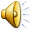 1835. Ljudevit Gaj izdaje novine
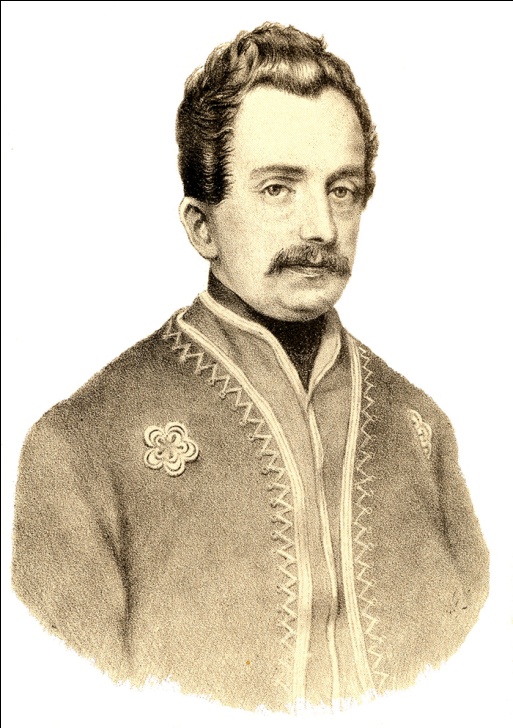 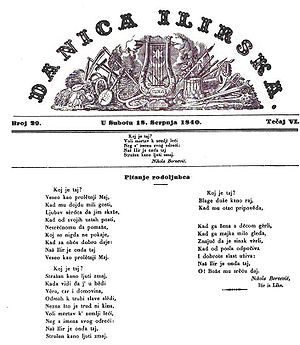 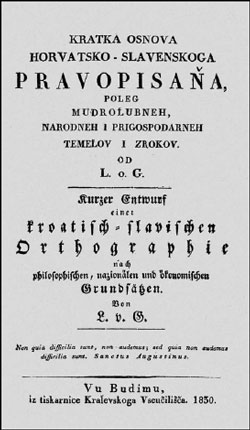 Tijekom prve polovice 19. st. sastavlja PRAVOPIS NA ŠTOKAVSKOM NARJEČJU.
1842. Janko Drašković osniva Maticu Hrvatsku
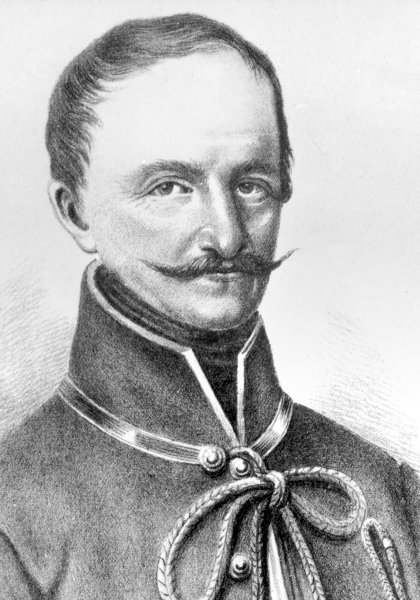 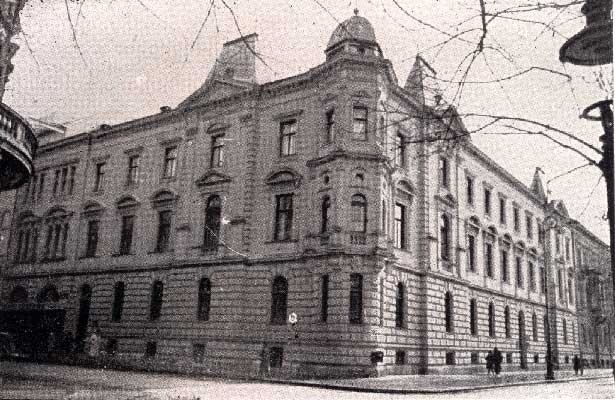 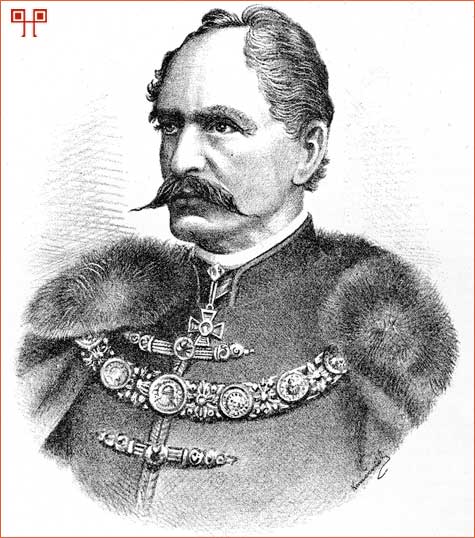 Ivan Kukuljević Sakcinski održao je prvi govor u hrvatskom Saboru na hrvatskom jeziku
23.10.1847. g. Sabor donosi odluku da se kao službeni jezik u škole i sve javne ustanove uvede hrvatski
1848. g. ban Josip Jelačić  ujedinio cijeli teritorij Hrvatske i ukinuo kmetstvo
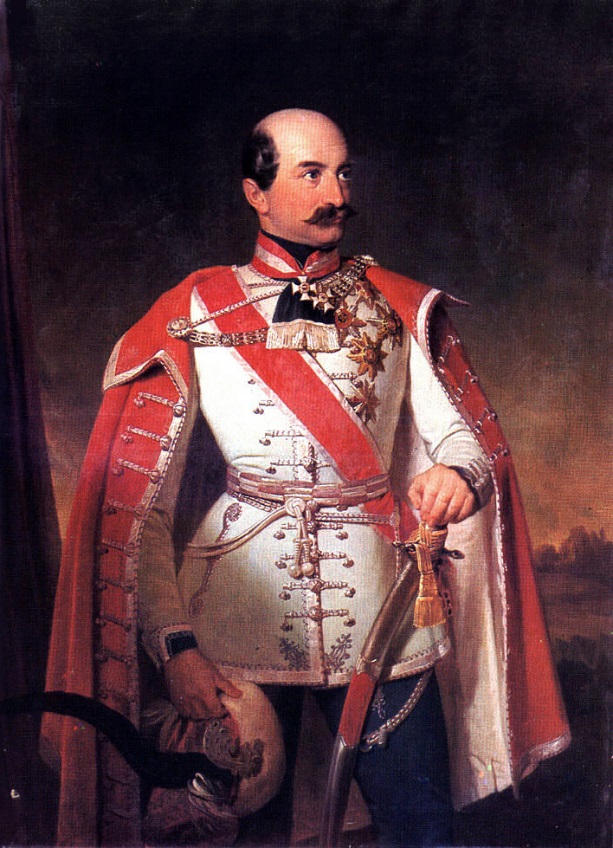 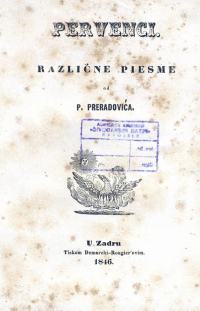 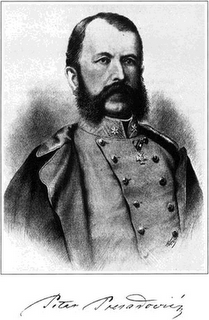 Petar Preradović
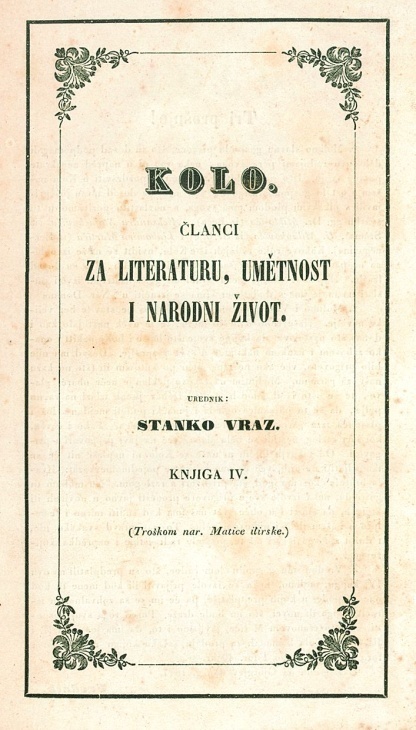 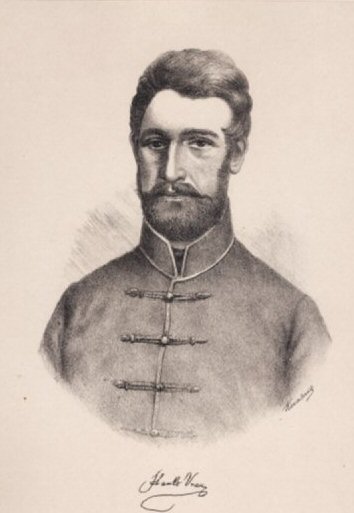 Stanko Vraz
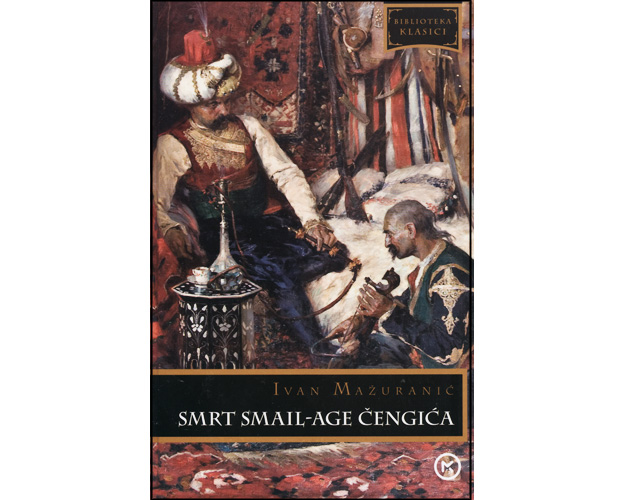 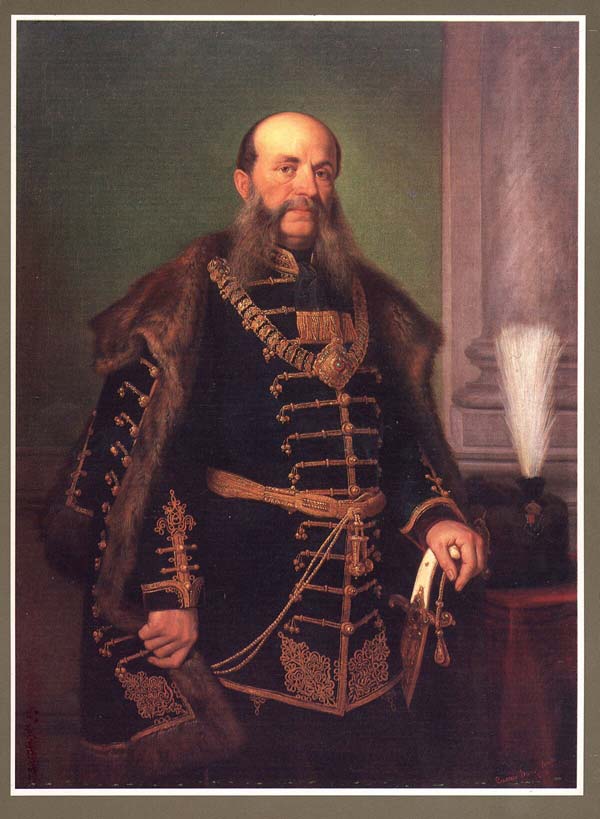 Ivan Mažuranić
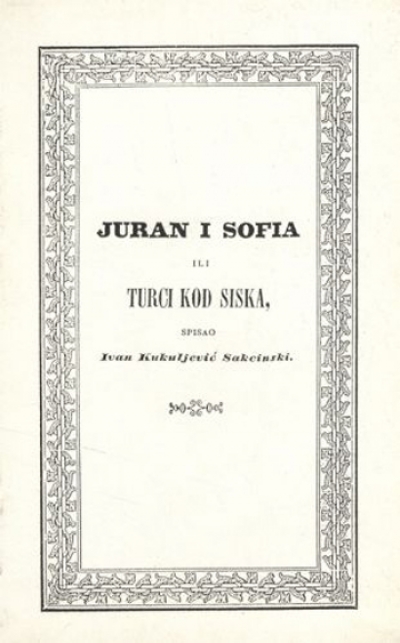 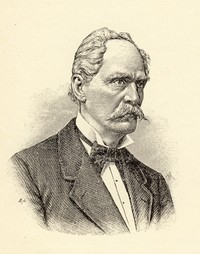 Ivan Kukuljević Sakcinski
prva hrvatska opera
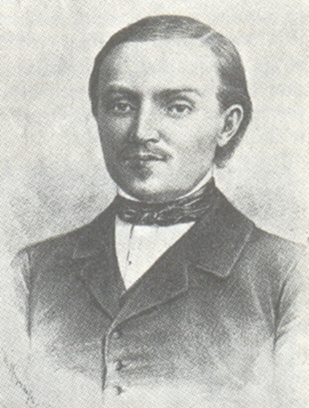 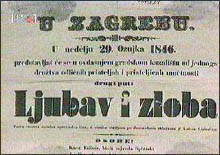 Vatroslav Lisinski
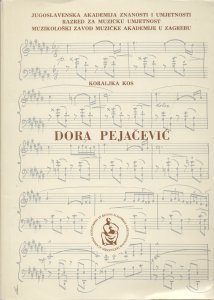 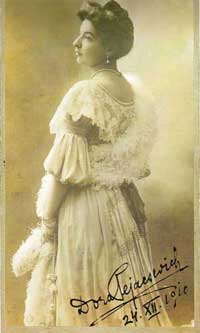 58 opusa s područja orkestralne, vokalno-instrumentalne, komorne i glasovirske glazbe
Dora Pejačević
PONOVIMO!!!
Koji jezik je bio službeni u Hrvatskoj kada je bila u zajednici s Austro-Ugarskom Monarhijom?
Koji je jezik bio službeni na obali Jadranskog mora?
Kojim se jezikom propovijedalo u crkvi?
Kako su Hrvati govorili i pisali?
Zašto je Ljudevit Gaj sastavio hrvatski pravopis na štokavskom narječju?
Zašto se razvija pokret – Hrvatski narodni preporod ili …?
Tko je 1847. godine proglasio hrvatski jezik službenim jezikom u Hrvatskoj?